Office of Military and Veteran Affairs
Best Practices in Supporting Veterans in Higher Education for Faculty Senate
LTC (ret) Andrew Griffin EdD
Our CallingRecruit-Retain-Graduate
Colleges Should Help Veterans on Path to New Future, 
VA Secretary Says
Phoenix— 
Eric K. Shinseki, Secretary of the U.S. Department of Veterans Affairs, told 
college leaders here today at the American Council on Education's annual meeting 
that:

 “Colleges should reach out to the veterans arriving on their campuses and help 
   them make the transition from the combat zone to college.” 

“Veterans especially need help in the first six months to a year, as they move from a 
   high-stress, highly structured environment into a looser one at college.”

“But admitting veterans with benefits from the new GI Bill is not enough, I’m looking
  at graduation rates.”

       —The Chronicle of Higher Education, March 9, 2010.
2
Who are Today’s Military?
1.9 Million have served since 9/11
Guard and Reserves in unprecedented numbers
86% male, 66% white, average ages 30-35
Often have had several deployments 
Heavily engaged in combat 
Combat engagements have been primarily random 
Explosive mechanisms have accounted for 75% of all injuries 
Drawdown of the military will continue at a fast pace through 2016 
http://www.military.com/video/operations-and-strategy/afghanistan-conflict/huge-taliban-ied-hits-buffalo/1708063884001/
3
Who are our Campus Veterans?
Currently serving 817
Have the Post 9/11 GI Bill
660,000 enrolled in higher education 
Only 15% traditional college age 
Older students: Average age is 27
27% female 
More likely to have families
Previous post-secondary education
Often have had several deployments 
Resilient 
Know what they want 
Motivated to succeed
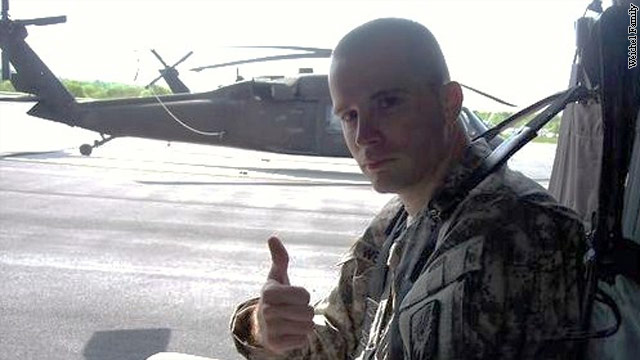 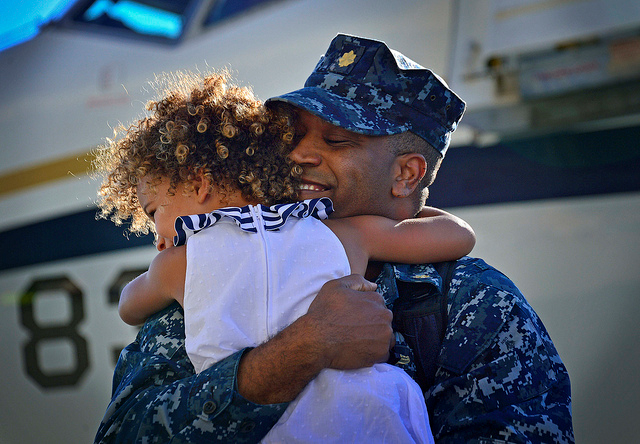 4
Transition Challenges
1. The Post 9-11 G.I. Bill 
2. Transfer credit and initial academic counseling 
3. Navigating both college and veteran bureaucracies. 
4. Adjusting to the classroom and academic rigor 
5. Social relationships on campus
6. A non-traditional student 
7. Military deployments while in school
8. Musculoskeletal and hearing problems  
9. Post-traumatic Stress Disorder (PTSD) 
10. Traumatic Brain Injury (TBI)
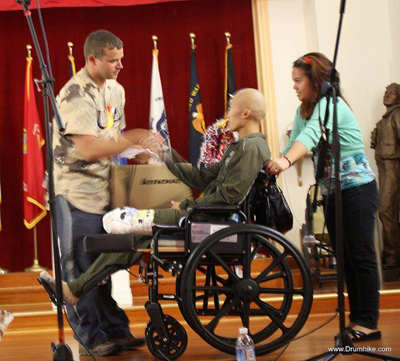 5
Post-Traumatic Stress Disorder
Understanding the combat stressors of Iraq and Afghanistan 
How common is PTSD among veterans? 
What are some of the most common symposiums? 
Flashbacks and frightening thoughts 
Hyper-vigilance
Detachment and emotional numbness
Sleep disturbances
Irritability and anger
Substance abuse
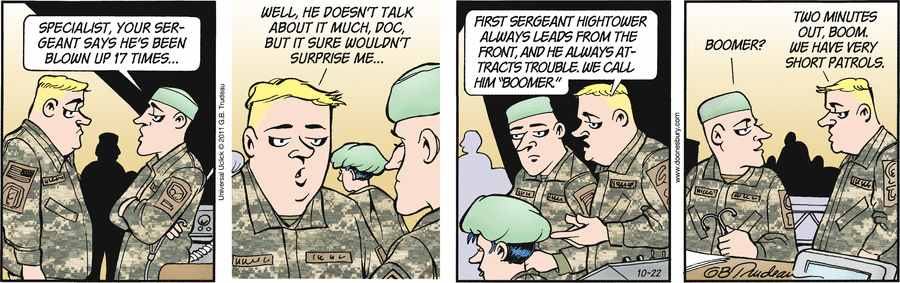 6
Post-Traumatic Stress Disorder
Academic Impacts:  
Unwillingness to seek help 
Adapting to the general college environment 
Difficulty concentrating 
Information processing difficulties
Learning and memory challenges 
Impairments in executive functions: Problem-solving, planning, insight
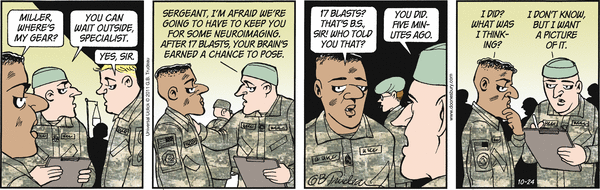 7
Best Practices? 
Resources, Policies, and Recommendations
Service and support based on:
AZ Senate Bill 1373, section 41-609: Arizona Veterans Supportive Campuses
Executive Order 13607 -- Establishing Principles of Excellence for Educational
Institutions Serving Service Members, Veterans, Spouses, and Other Family Members
President Obama’s “8 Keys to Success” in serving student veterans 
Department of Defense Voluntary Education Memorandum of Understanding
American Council on Education (ACE) Toolkit for Veteran Friendly Institutions
8
Arizona Veterans Supportive CampusAZ Senate Bill 1373, section 41-609Signed April 2011
To qualify Institutions of Higher Learning must:
1. Conduct a campus survey of student veterans  
2. Establish a campus steering committee  
3. Conduct sensitivity and awareness training on campus
4. Establish student veteran orientation programs 
5. Have peer mentoring and peer support programs for student veterans 
6. Develop and implement outreach strategies to local military bases
7. Have one-stop resource and study centers on campus 
8. Promote community-based collaborations 

http://www.azdvs.gov/veteran_supportive_campuses.aspx
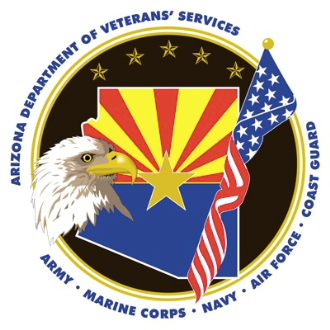 9
Faculty Development Training:November 13, 11:30 to 12:30
What do I need to know to help military veterans be successful in my class?

Five member panel to offer insight into the following questions:
1. Who are today’s service members?
2. Who are today’s woman service members and veterans?
3.  Who are today’s student veterans? 
4.  What are the major challenges facing our student veterans on our college campuses? 
5.   What is the reality and some misconceptions regarding the student veteran and Post-traumatic Stress Disorder (PTSD)?  

Panel:  
Facilitator: Dr. Andrew Griffin, Director of Veteran Affairs  
Dr. Michael Blocher:  Professor, College of Education
Jamie Axelrod: Director of Disability Recourses
Katie Montoya:  Case Manager, Counseling Services  
Marc Hunter: Student Veteran, President of the SVA 
Lilly Race: Female Student Veteran
10
Office of Military and Veteran Affairs
Best Practices in Supporting Veterans in Higher Education for Faculty Senate
LTC (ret) Andrew Griffin EdD